Почему мы так говорим?
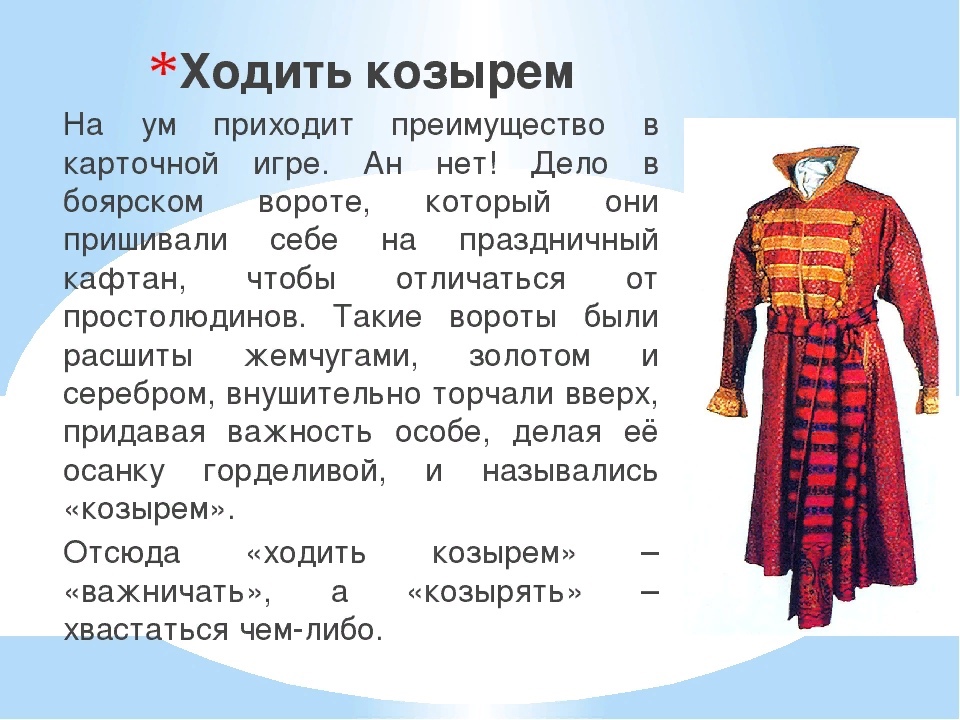 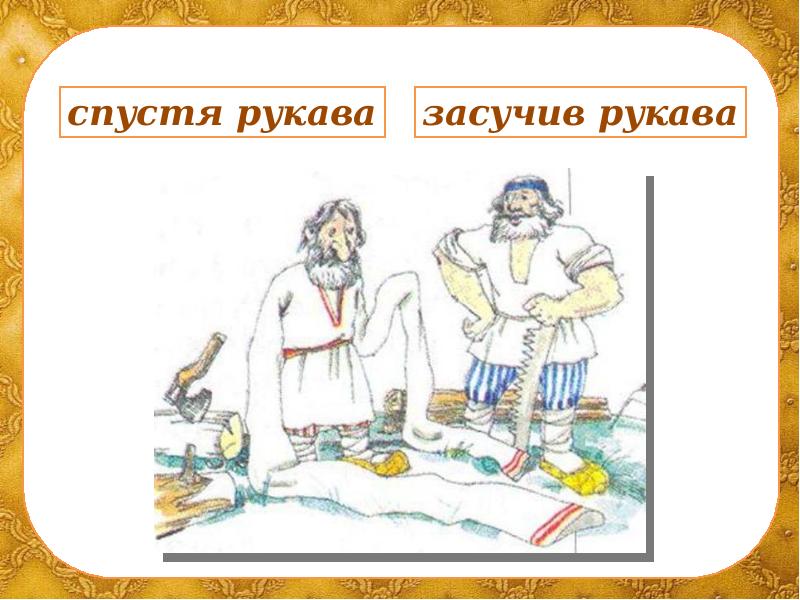 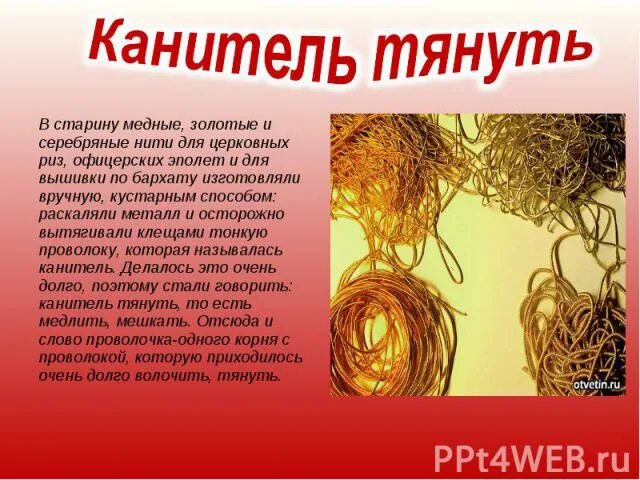 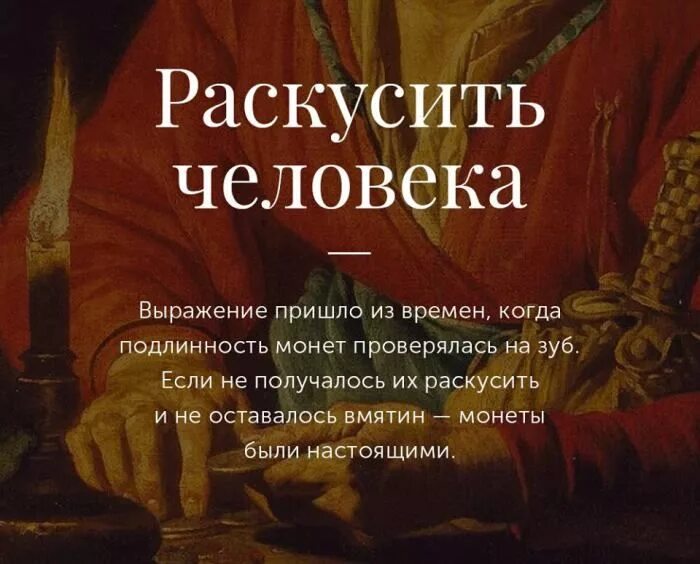 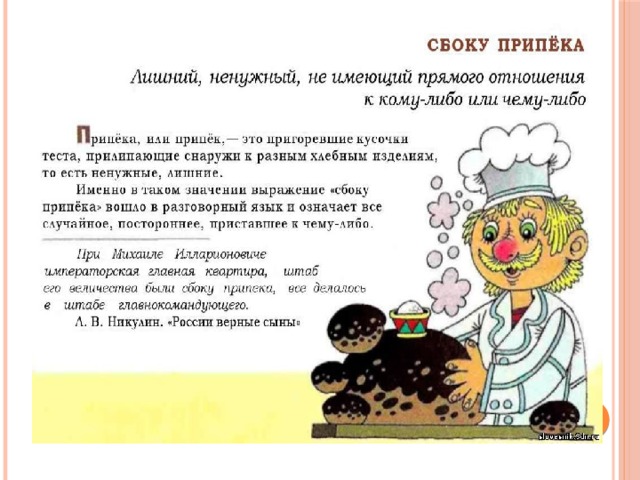 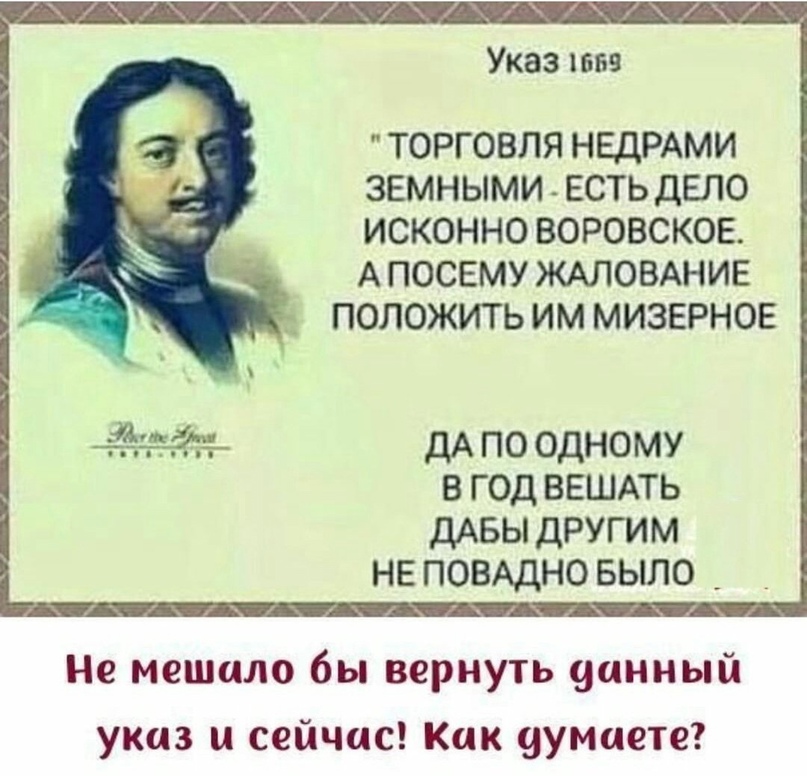